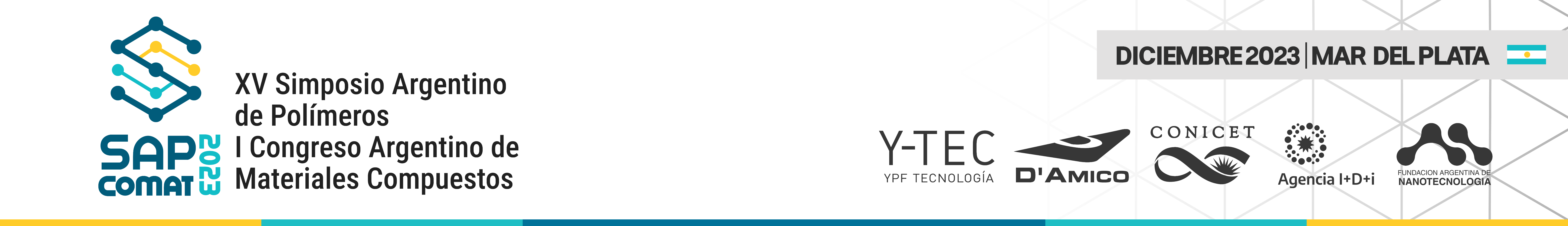 TITÚLO DEL
TRABAJO
Apellido, Nombre [1] Apellido, Nombre [1] Apellido, Nombre [2] Apellido, Nombre [2]1 Instituto de Investigaciones en Ciencia y Tecnología de Materiales, Mar del Plata, Argentina.2 Instituto Nacional de Tecnología Industrial, Córdoba, Argentinadisertante@mail.com